Basic words and phrasesEnglish – Swedish
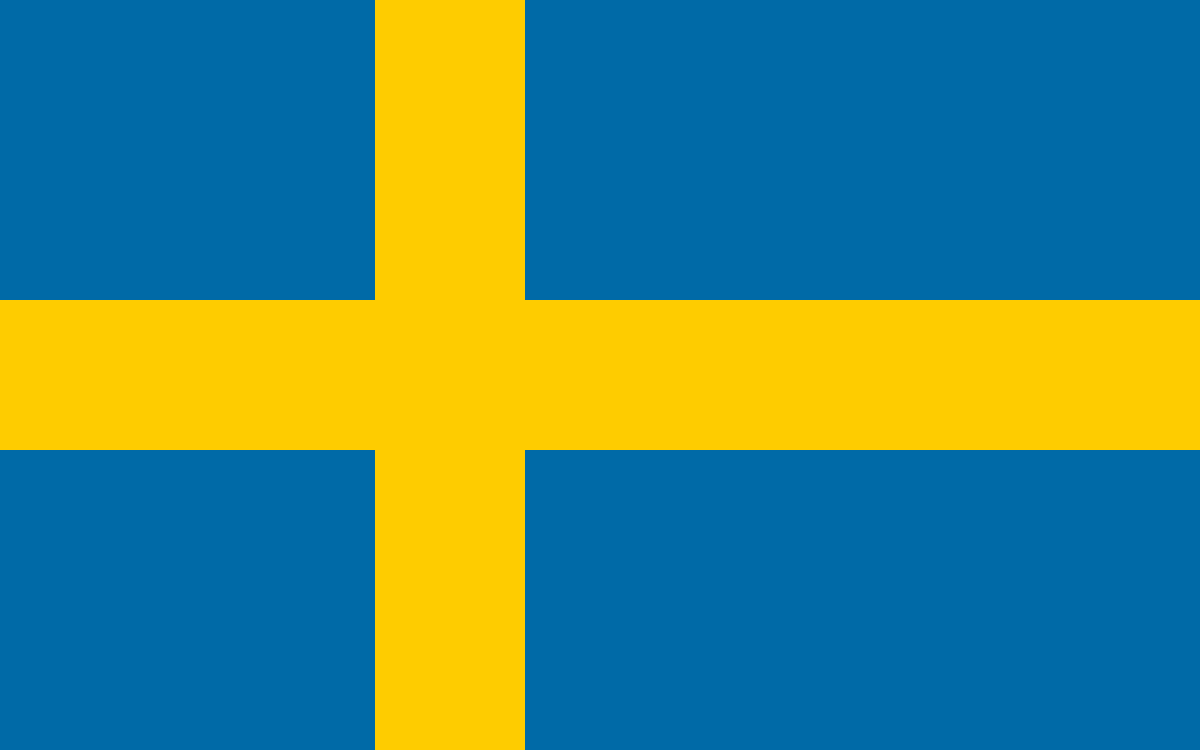 Basic structures
Hello! - Hej!
Good morning! – God morgon!
Good afternoon! – God eftermiddag! 
Good evening! – God kväll! 
Good night! - Godnatt!
Good bye! – Adjö 
How are you? I’m fine. – Hur mår du? Jag mår bra.  
Thank you! – Tack!
Sorry. – Förlåt. 
Please. – Snälla du. 
Cheers! – Skål. 
Bye! – Hejdå!
Greetings
Hello! - Hej!
Good morning! – God morgon!
Good afternoon! – God eftermiddag! 
Good evening! – God kväll!
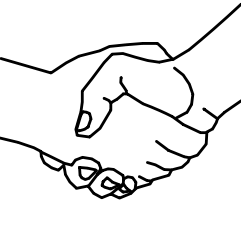 Farewells
Good night! - Godnatt!
Good bye! – Adjö 
Bye! – Hejdå!
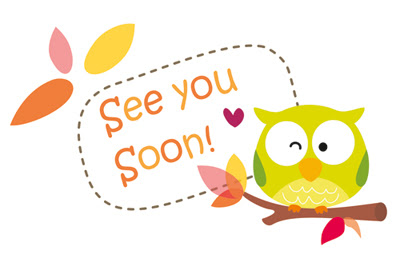 Starting a conversation
How are you? I’m fine. 
– Hur mår du? Jag mår bra.
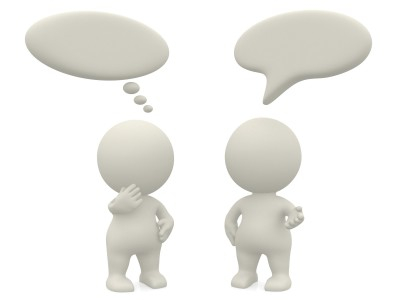 Being polite
Thank you! – Tack!
Sorry. – Förlåt. 
Please. – Snälla du.
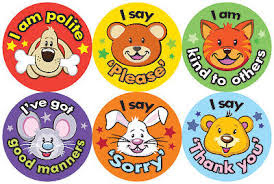 And on the party…
Cheers! – Skål!
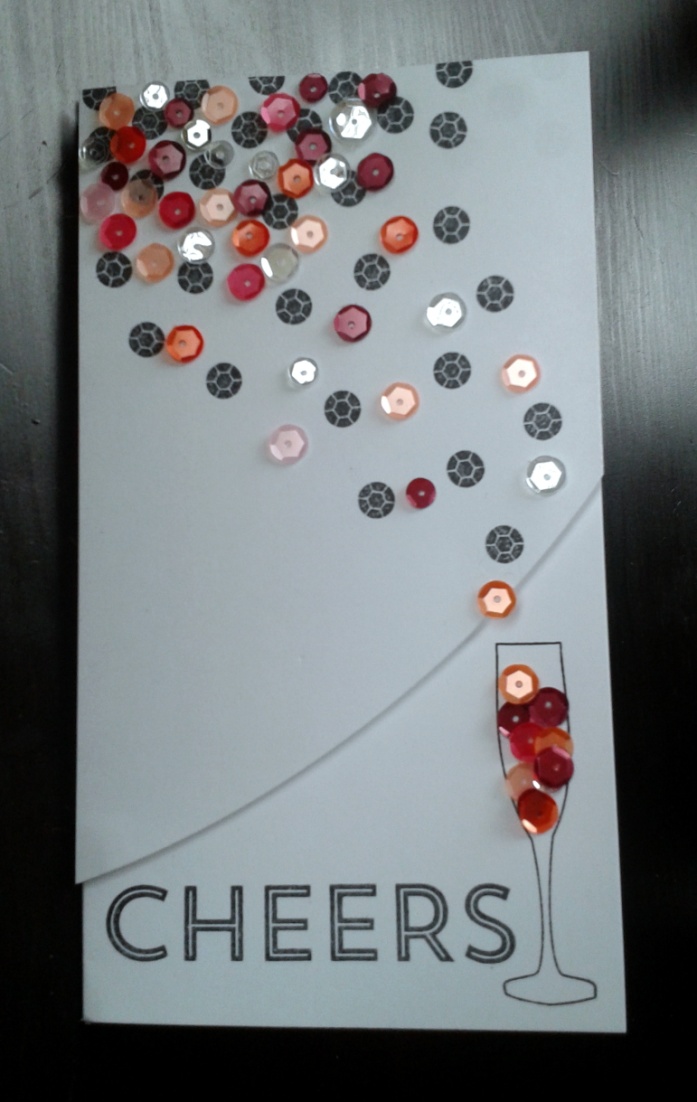 Preparation time
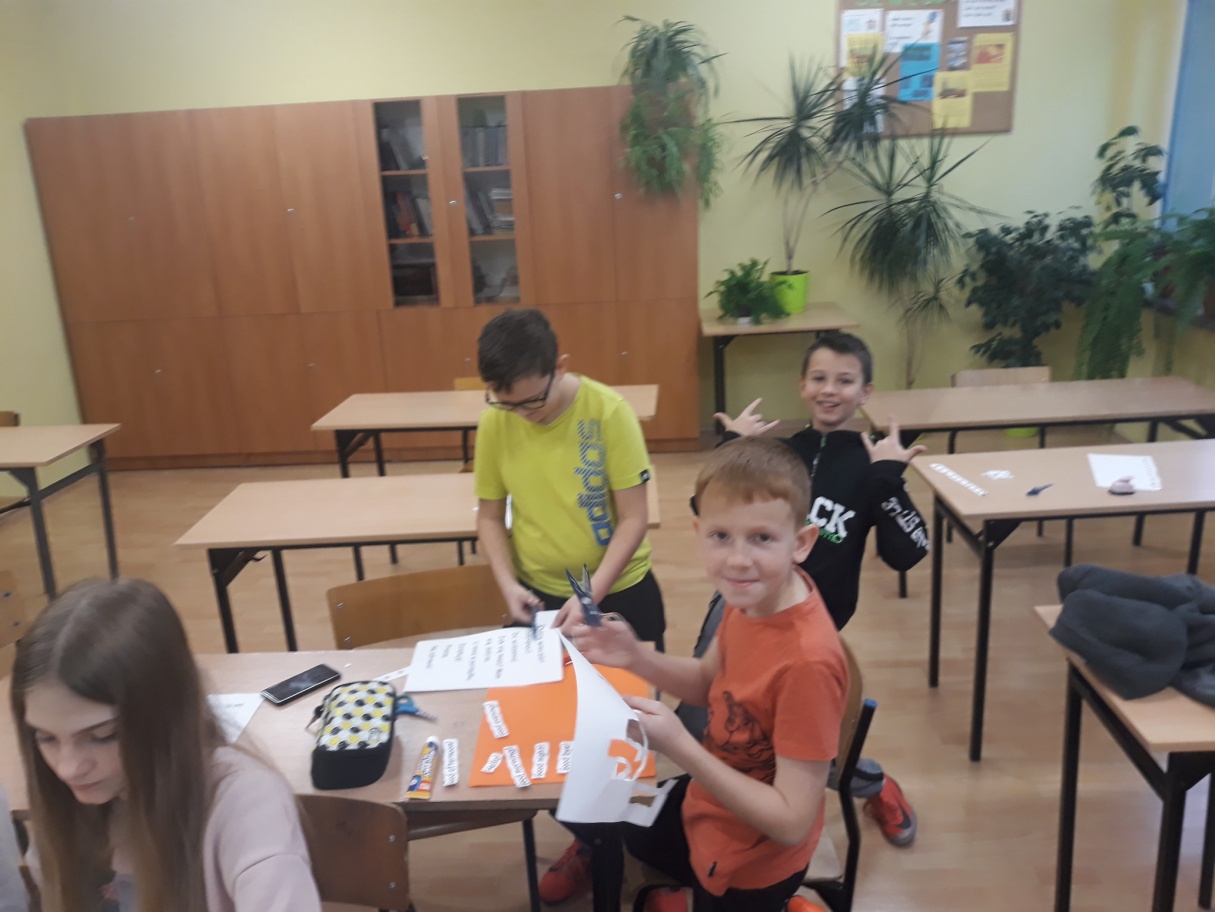 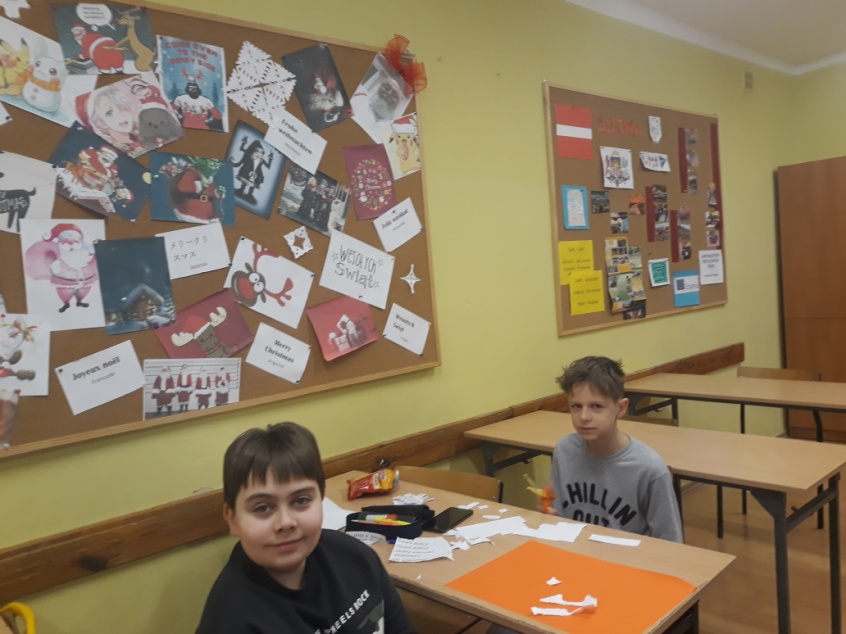 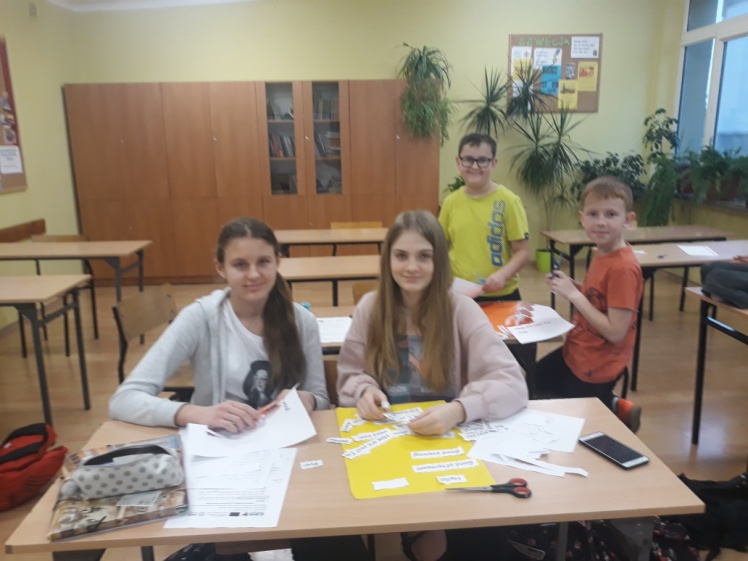 Authors:
Maja Matusiak         
Alicja Lisowska 
Natalia Grobelak 
Szymon Różycki
Michał Olejarz
Grades 6A and 6B.
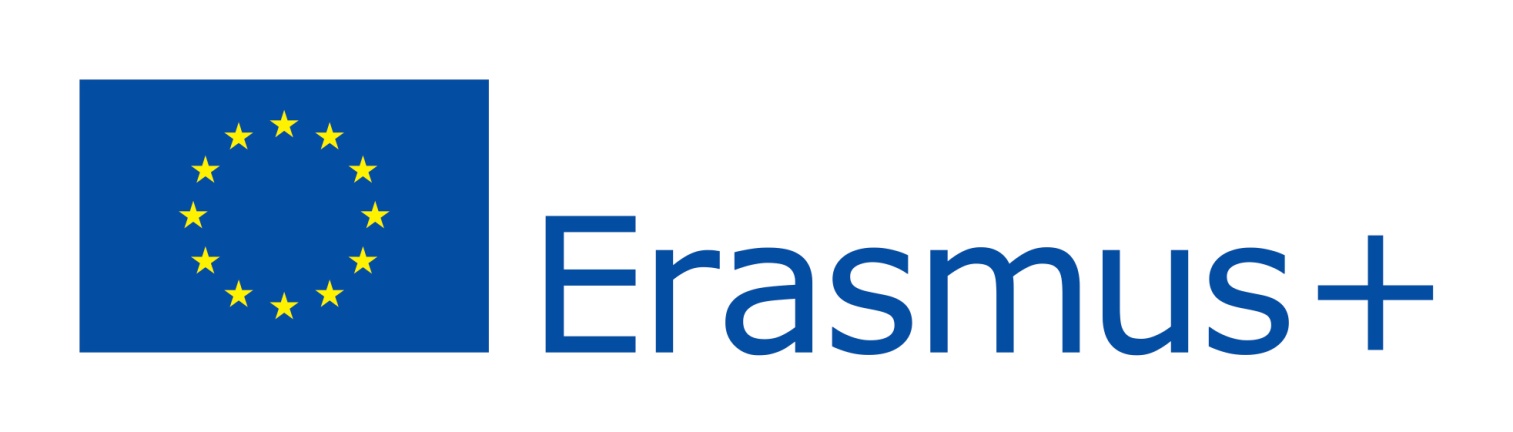 Done by the students from                                   ZSP w Mykanowie Szkoła Podstawowa im. Stefana Okrzei for the Erasmus+ project titled:
Learning from the Past to Face the Future: Cultural Heritage in Contrast with Modern Society.
Project number: 2018-1-PL01-KA229-051241_1
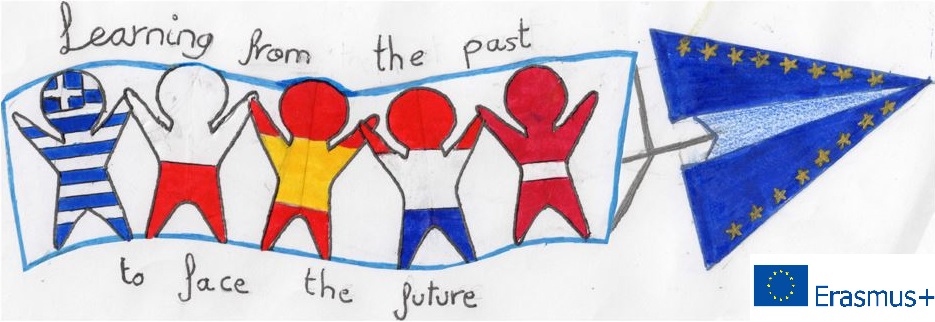